Different ways of writing
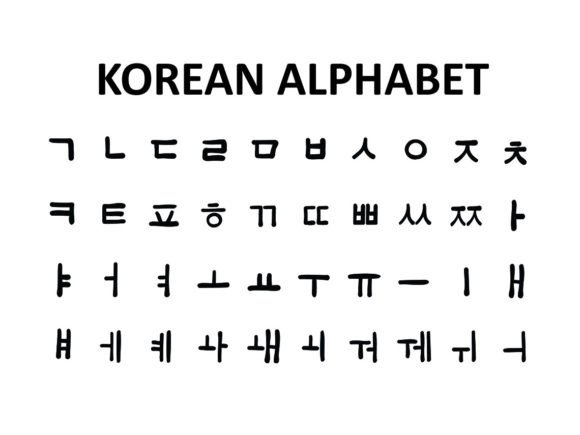 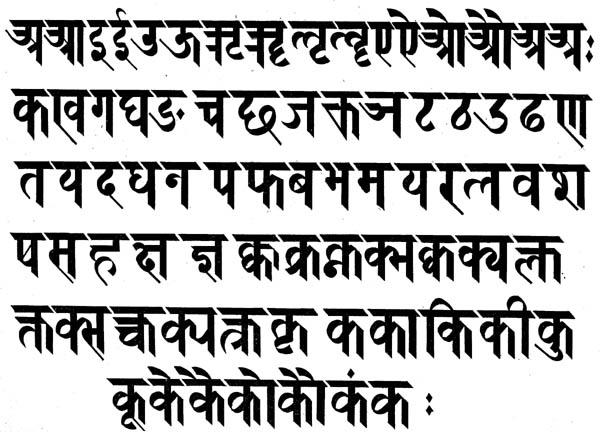 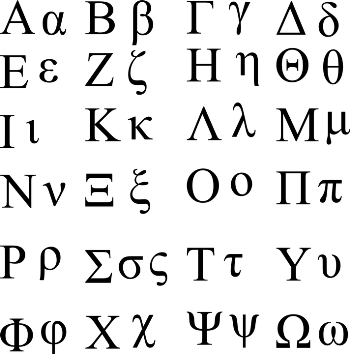 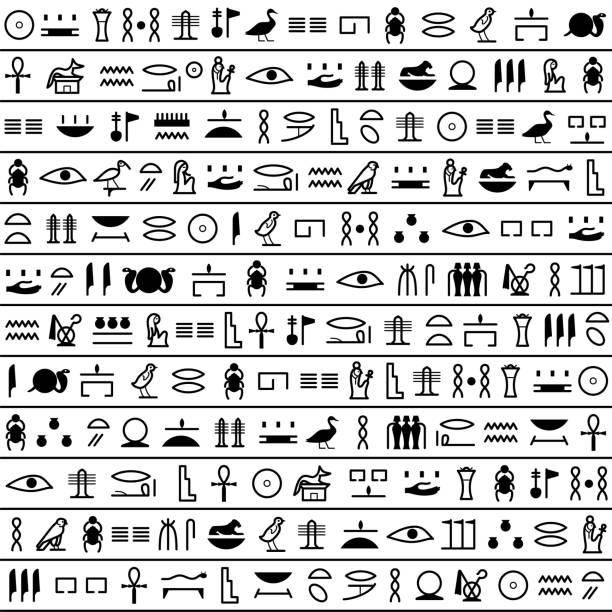 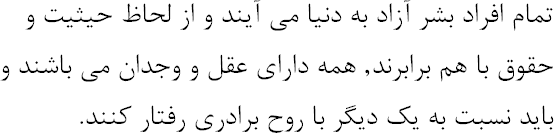 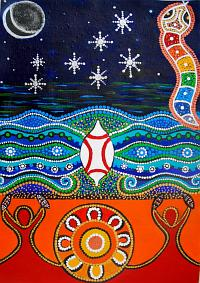 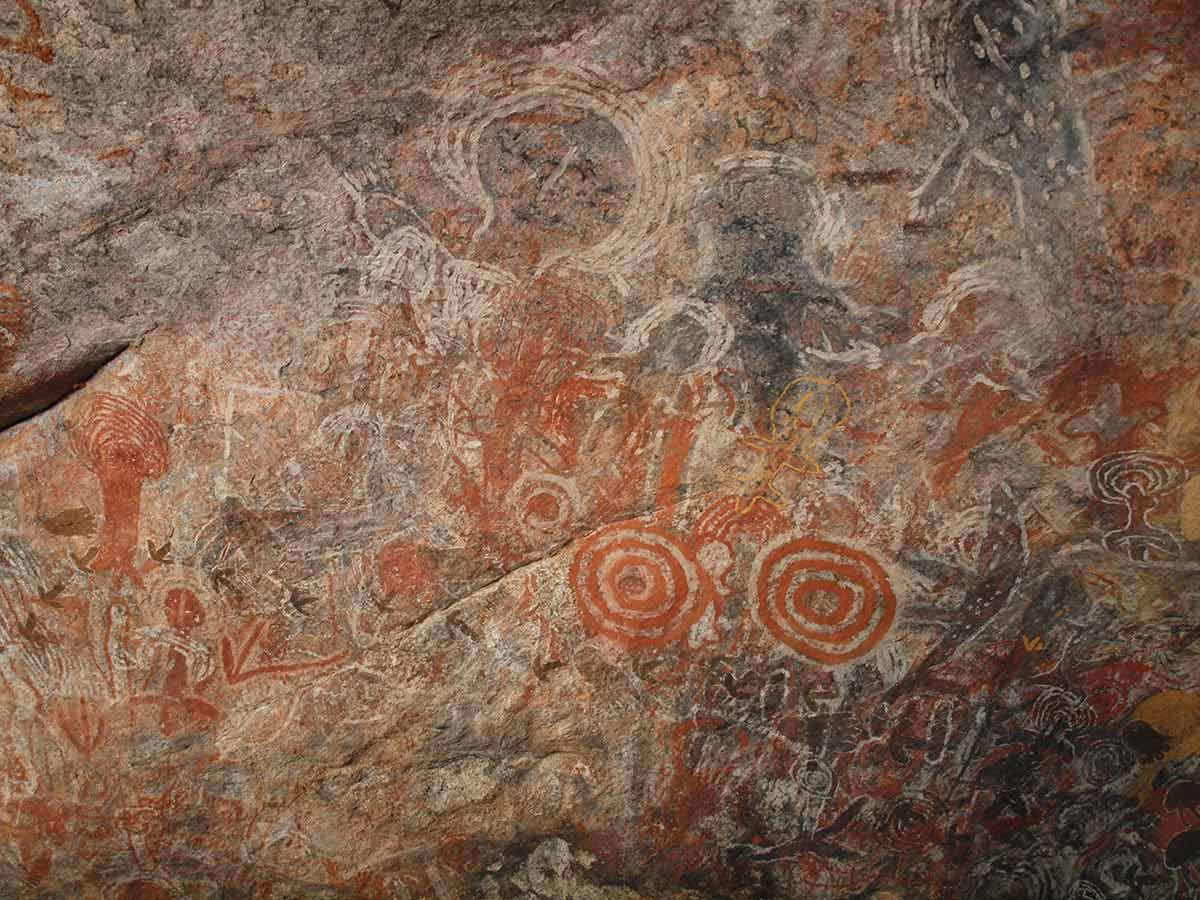 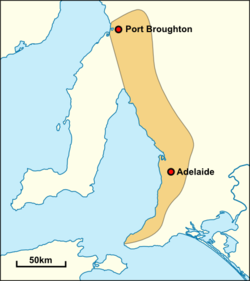 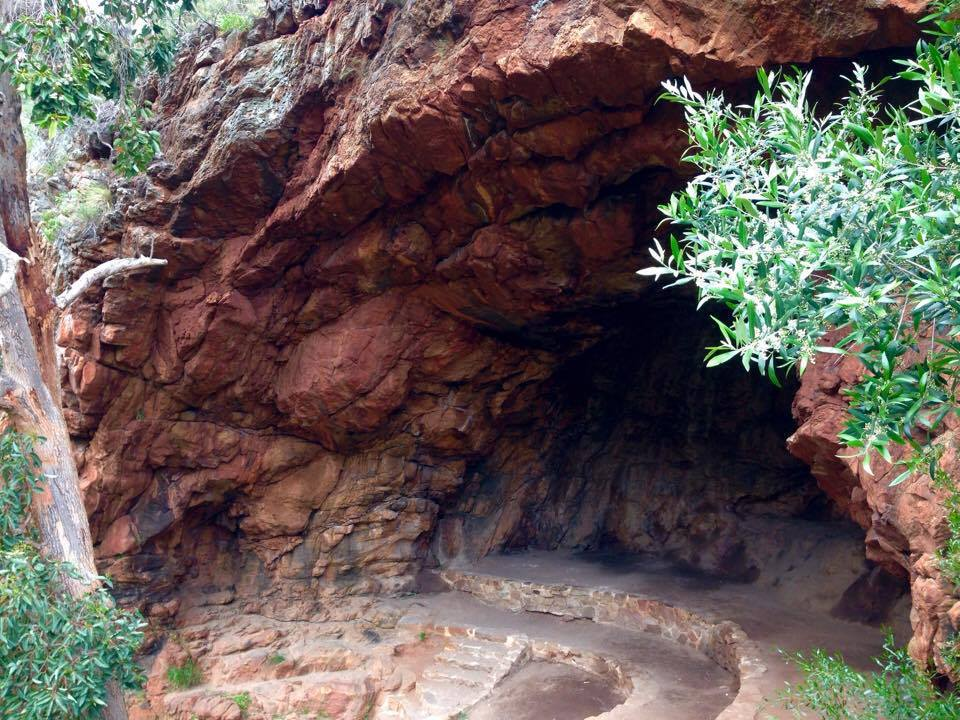 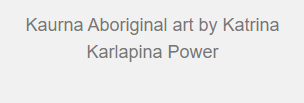 Ways of Writing English compared to Japanese
Ways of Writing English compared to Japanese
Alphabet
Ways of Writing English compared to Japanese
Alphabet
Made up of Letters
Ways of Writing English compared to Japanese
Alphabet
Made up of Letters
Upper case
Lower case
Ways of Writing English compared to Japanese
Alphabet
Made up of Letters
Upper case
Lower case
Scripts
Ways of Writing English compared to Japanese
Alphabet
Made up of Letters
Upper case
Lower case
Scripts
Characters
Ways of Writing English compared to Japanese
Alphabet
Made up of Letters
Upper case
Lower case
Scripts
Characters
Hiragana
Katakana
Kanji
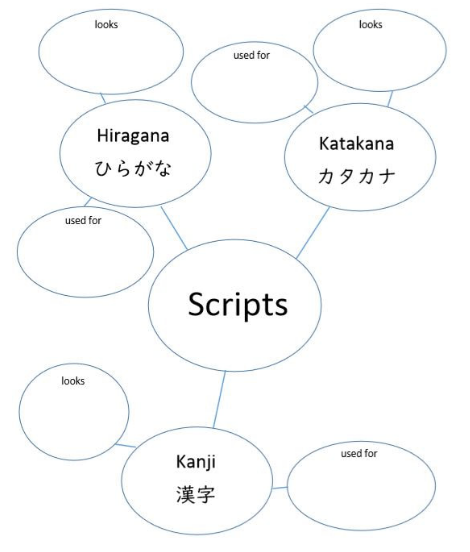 Katakana
カタカナ

Look straight and pointy

Used for foreign words
Kanji
漢字

Look complicated

Used for whole words
Hiragana
ひらがな

Look round and curvy

Used for native Japanese words